РИНОК ОРГАНІЧНОЇ ПРОДУКЦІЇ В УКРАЇНІ ТА ПЕРСПЕКТИВИ ЙОГО РОЗВИТКУ
СПАСЬКА  М. О.
ЕПД 503
Як пишуть на офіційному сайті Федерації органічного руху в Україні, органічні продукти – це такі продукти, при виробництві яких: 
- у рослинництві заборонено використовувати ядохімікати для боротьби з бур'янами, шкідниками й хворобами рослин, а також мінеральні добрива синтетичного походження, при цьому захист рослин здійснюється переважно препаратами натурального походження, а для живлення ґрунту й рослин використовуються органічні добрива; 
- категорично заборонене використання генетично модифікованих організмів; 
- у тваринництві не дозволяється застосовувати стимулятори росту, гормони й антибіотики, а для лікування тварин використовуються профілактичні засоби й гомеопатичні препарати
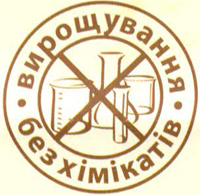 Органічне сільське господарство
За даними Міжнародної федерації органічного сільськогосподарського руху, органічне сільське господарство є виробничої системою, що підтримує здоров’я ґрунтів, екосистем та людей.
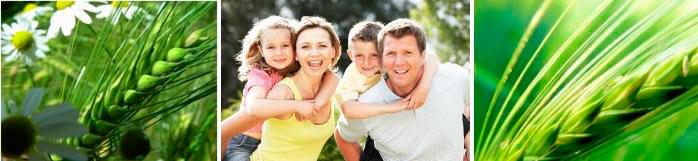 Органічне сільське господарство
Рішення про перехід на виробництво органічної продукції
Аналіз наявних можливостей
Інформація про наявні виробничі та фінансові можливості підприємства
Процес переходу на виробництво органічної продукції
Купівля чи створення технології
Інформація про рішення щодо способу впровадження нової технології
Пробне впровадження технології на виробництві
Дані про результати експерименту
Інформація про остаточне рішення щодо переходу на нову технологію виробництва
Аналіз результатів, перевірка ефективності
Перехід на нову технологію  виробництва органічної продукції
Начальник економічного відділу
Органічна продукція
Начальник виробничого відділу
Технолог
Основою сертифікації органічної продукції є такі різновиди стандартів:
-       IFOAM – міжнародна федерація з органічного сільськогосподарського руху;
-       Постанова Ради ЄС 834/2007 та Постанова Ради ЄС 2092/91 про органічне виробництво та відповідне маркування сільськогосподарської продукції і продуктів харчування;
-       Стандарти органічного сільськогосподарського виробництва та маркування  сільськогосподарської продукції і продуктів харчування «БІОЛан» - приватні українські стандарти ;
-       Національна Органічна Програма (NOP) – національна органічна програма США;
-       Японські сільськогосподарські стандарти (JAS) – національні стандарти Японії;
-       Стандарти «Біо Свіс» (Bio Suisse) – приватні стандарти швейцарської Асоціації «Біо Свіс»;
-       Деметр – стандарти біодинамічного сільського господарства;
-       Внутрідержавні стандарти, постанови, програми і правила (директиви і правові норми).
Рішення про отримання сертифікату
Процес проходження сертифікації органічної продукції
Подання заявки
Інформація про отримання заявки
Інформація про умови договору, права та обов’язки обох сторін
Підписання договору
Вся інформація про результати експертизи на наявність домішок, хімічних речовин, необхідна фінансова звітність
Підготовка до інспекції
Інформація про діяльність підприємства очима інспектора
Проходження інспекції
Сертифікат, що засвідчує органічність продукції
Отримання сертифікаційного рішення
Бухгалтер
Начальник виробничого відділу
Динаміка внутрішнього ринку органічної продукції за 2007-2012 роки
Динаміка кількості господарств, що виробляють органічну продукцію, з 2007-2012 роки
Динаміка споживання органічної продукції на одну особу за 2007-2013 роки, євро
Проаналізувавши стан ринку органічної продукції України, ми можемо виокремити наступні проблеми його розвитку:
Недосконале інституційне забезпечення та відсутність державної фінансової підтримки.
Мала кількість інвесторів для здійснення необхідних змін на підприємствах, отримання ними статусу “органічних”.
Інноваційна пасивність, недостатня кількість розробок, що дозволили б підприємствам  отримати високоякісну продукцію без обробітку рослин хімікатами.
Відсутність національної системи та нерозвиненість механізму сертифікації.
Відсутність маркетингового просування органічної продукції, яка б допомогла споживачу зрозуміти усі її переваги.
Зважаючи на усі ці проблеми, що виникли на ринку органічної продукції України, пропонуємо наступні шляхи їх вирішення:
Розробка національної системи стандартів щодо сертифікації  органічної продукції.
Стимулювання збуту  на внутрішньому ринку шляхом впровадження ефективної маркетингової політики. 
Залучення інвесторів, які готові були б вкласти гроші у перехід сільськогосподарських виробників на органічне виробництво. 
Поглиблення наукових досліджень у сфері сільського господарства, результати яких можна б було використати для впровадження ефективної системи виробництва органічної продукції. 
Стимулювання  розвитку ринку органічної продукції з боку держави шляхом збільшення кількості податкових пільг, дотацій тощо.
Дякую за увагу!